Добро пожаловать на урок!!!
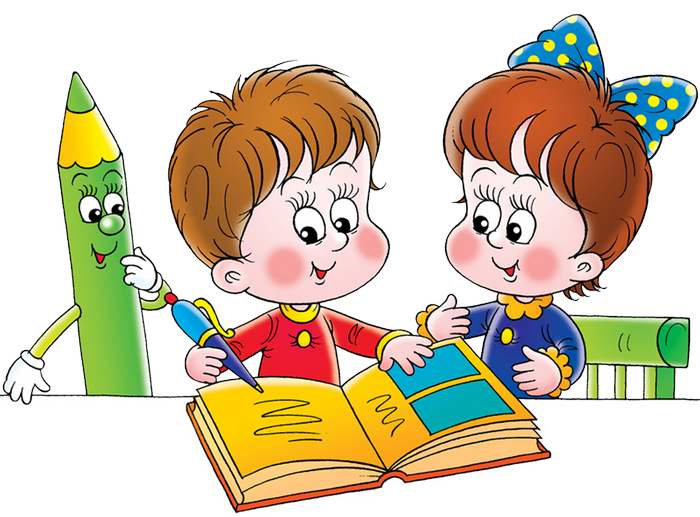 Что такое информация?
Откуда вы получаете информацию?
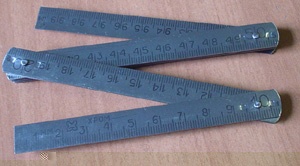 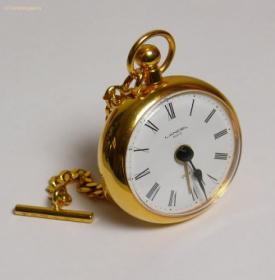 Измерения
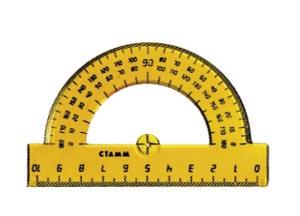 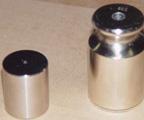 Угол
Вес
Время
Длина
Единицы измерения информации
Бит и байт
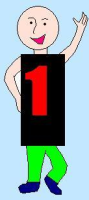 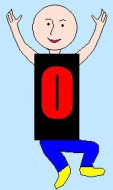 Единицами измерения информации являются биты (0 и 1) и байты. 
1 байт – это 8 битов.
Соотношение единиц
1 байт = 8 битов (1 символ)
1 Кб (килобайт) = 1024 байтов
1 Мб (мегабайт) = 1024 Кб
1 Гб (гигабайт) = 1024 Мб
1 Тб (терабайт) = 1024 Гб
Сравните носители информации!
Компакт диск
Дискета
CD
DVD
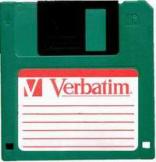 700 Мбайт
от 4,7 Гбайт
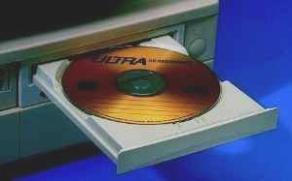 1,44 Мбайт
Жесткий диск
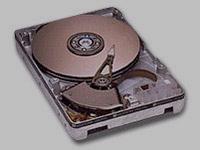 Flash-память
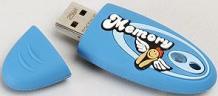 от 300 Гбайт
от 4 Гбайт
Это интересно
Лазерный диск может хранить:
95 копий словаря русского языка Сергея Ивановича Ожегова, 72 минуты мультипликационного или видеофильма, 2 часа музыки, 19 часов записи речи или 600 высококачественных фотографий.
Давайте обсудим
Что такое байт, килобайт, мегабайт и гигабайт?
Как они связаны между собой?
Сколько битов составляет ½ килобайта?
Сколько школьных учебников емкостью 350 Кбайт можно разместить на трехдюймовой дискете?
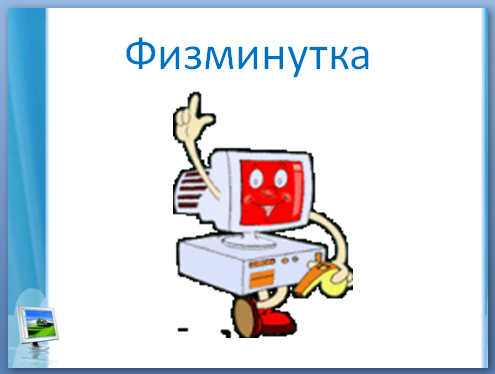 Задание:
Подсчитайте объем информации в нашем учебнике информатики.
Решение:
На каждой странице нашего учебника помещается чуть меньше 40 строк, в каждой строке – примерно 60 символов. Следовательно, страница учебника имеет информационный объем около 2400 байтов, а весь учебник, состоящий из 176 страниц, - 422400 байтов информации. Чтобы перейти от байтов к килобайтам, разделим это число на 1024. получим: 422400 байт ≈413Кбайт. Для перехода к мегабайтам выполним деление числа 413 на 1024. Получим: 413 Кбайт ≈ 0,4 Мбайт.
Задание:«Отгадай слово»
Решите примеры и прочитайте закодированное слово.0,5 Кб = ____ б1,2 Мб = ____Кб0,3 Гб =_____ Мб1024 Мб = ____ Гб2700 Кб = ____ Мб3600 Б = _____Кб
К=1228,8 Кб;  А=307,2 Мб;  С=512 б;  Р=3,51 Кб;  Е=2,63 Мб;  Н=1 Гб
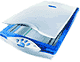 Ответ:
Домашнее задание
Возьмите любой текстовый документ, определите сколько в нём  информации и определите сколько таких документов может  поместится на флешке, CD – диске, DVD – диске.
2. Любой графический файл (рисунок, фотография)
3. Любой звуковой файл (музыка)
4. Любой видео файл ( фильм) 
Записать результаты в таблицу
Я узнал…
Я научился…
Я оцениваю свою работу…
Спасибо за урок!!!